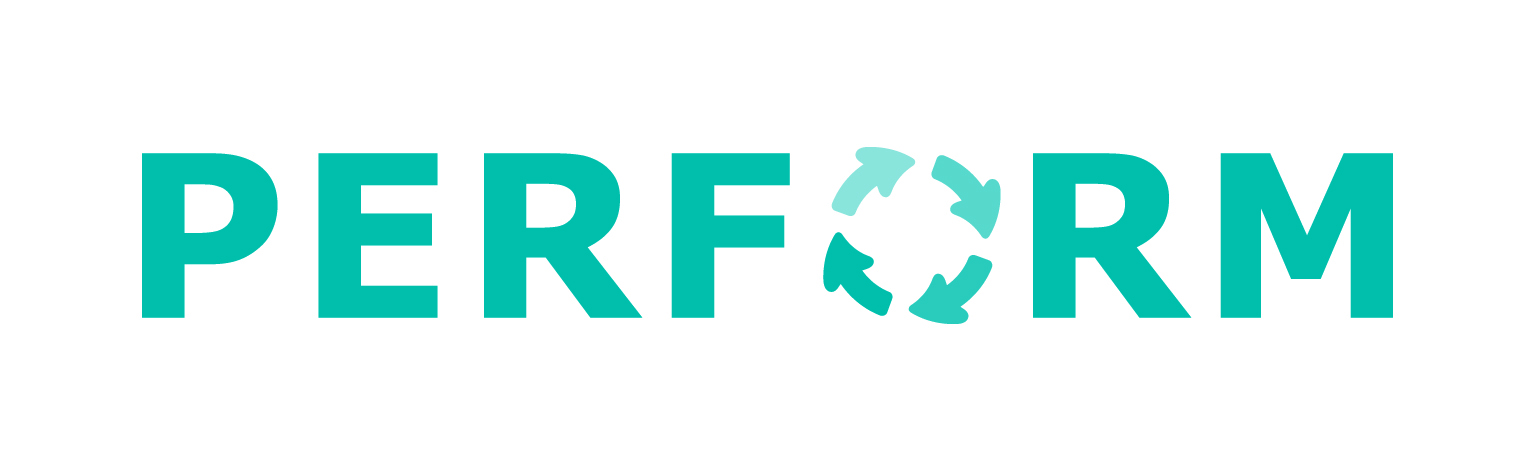 Capturing progress and reflections
Why is it important to record what we do ?
So that we don’t forget- because if we forget, we wont be able to look back and see where we could have done things differently

So that we have proof that we are actually learning something from the research

So that we can share what we have learnt with others
[Speaker Notes: Before the next slide, say:
One way of recording what we are doing and what we have learnt from it is using a reflective diary.]
Using a diary
We can use a diary to record:
Progress:
How we have selected the strategies 
How we have implemented these strategies and why we have implemented them in these ways 
How we have observed the effects of the strategies 
What were the effects (including unintended effects) of the strategies
[Speaker Notes: How we chose this bundle of strategies -describe the bundle of strategies
How we implemented a bundle of strategies
Why we implemented in this way
How people reacted 
Why people reacted in this way 
What worked well
What worked not so well 
What we would change next time]
Using a diary
We can use a diary to record:
Reflection:
What worked well
What worked not so well
What we would change next time
Any changes in the environment that may affect the process and results
[Speaker Notes: How we chose this bundle of strategies -describe the bundle of strategies
How we implemented a bundle of strategies
Why we implemented in this way
How people reacted 
Why people reacted in this way 
What worked well
What worked not so well 
What we would change next time]
Using a diary
Whenever some work is done on the project, write in the diary, for example:
meetings 
selecting human resources/health systems strategies to address your problem trees
implementing human resources/health systems strategies 
monitoring (observing the effects) of the human resources/health systems strategies 
identifying changes in environment
Practical issues
Who should complete the diary? 

Where should the diary be kept?

How should we share the diary with the research team?

Are there any confidentiality issues?
Further development of the recording method
We may develop the method of recording progress and reflections which may capture more in depth information, for example,  the learning history

We may include this later